Исследовательский проект Тяпышевой Леры на тему: “Подснежник”
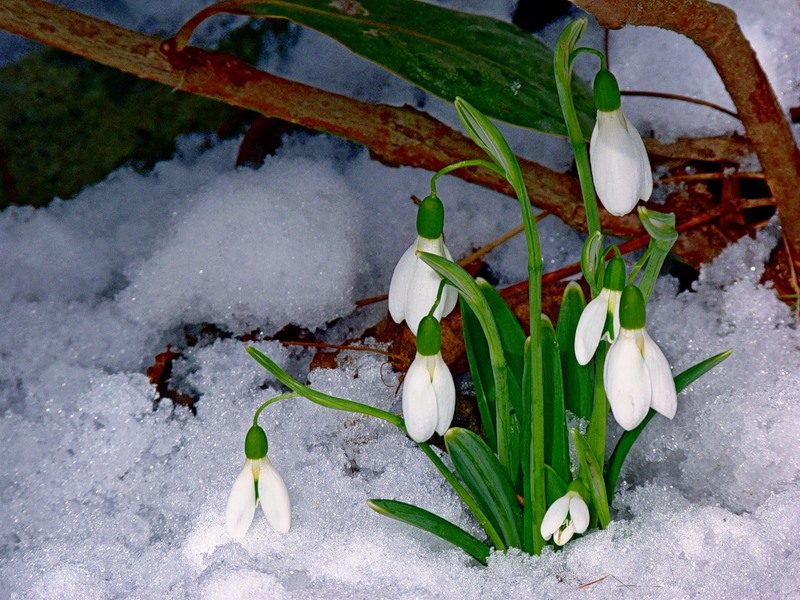 Цель проекта: Изучить цветок подснежник.
Задачи: 
1.Ознакомить с названием цветка.
2.Подснежник в красной книге.
3.Изучить строение цветка.
4. Познакомить с загадкой, легендой, о подснежнике.

Как-то раз я со своим братиком посмотрела по телевизору сказку «Двенадцать месяцев» и мне стало интересно узнать , что такое за цветок «подснежник», почему он так называется , где он растет. Я стала расспрашивать у мамы и она мне рассказала , что эти красивые  и нежные цветы можно увидеть в лесу, как только растает снег.
Почему он так называется?
Подснежник - лесной цветок . Попробуем разобраться , почему подснежник  получил такое имя. Потому что он растет из под снега – «под-снеж-ник».Это маленькое растение выдерживает даже большие заморозки . А научное название цветка – «галантус» , что означает молочная капля .  Лепестки похожи на капли , а цвет белый , как у молока.
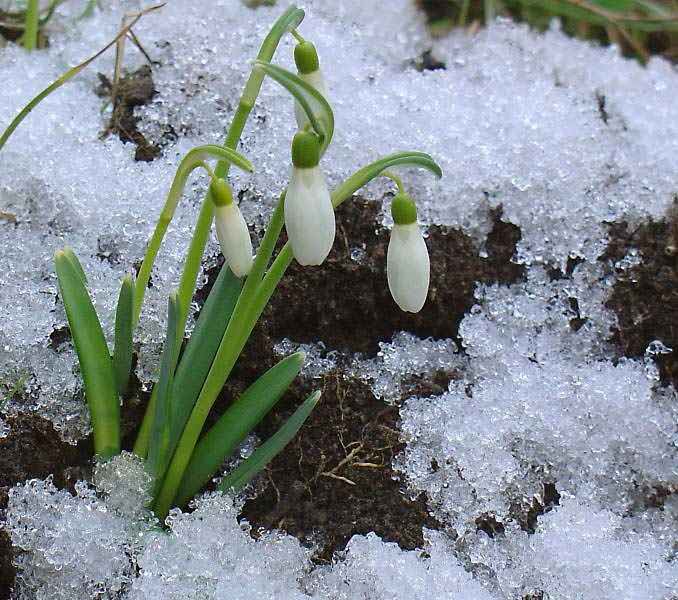 Подснежники рвать нельзя! Они удивительны по красоте цветы. Их очень мало осталось в природе ,не зря эти цветы занесены в красную книгу ! Подснежники беречь надо!
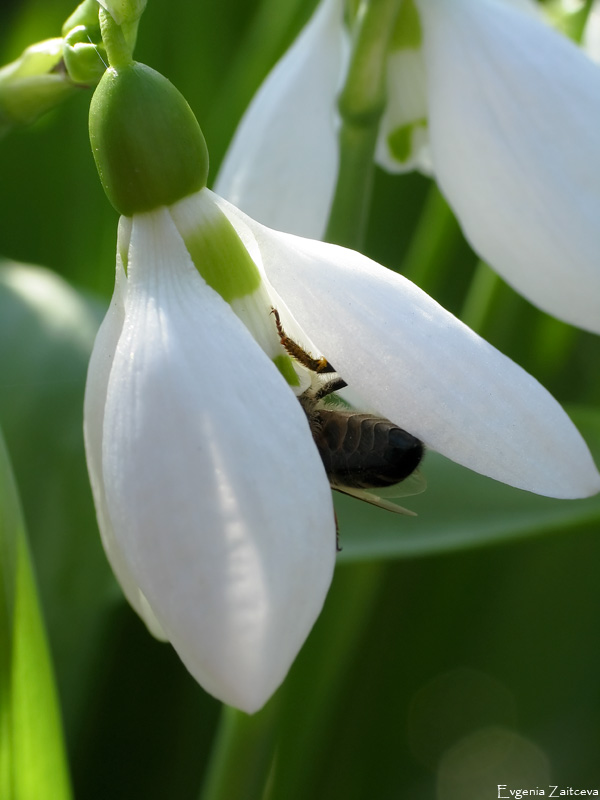 Соцветие с опылителем
Легенда о подснежнике
Старинная русская легенда рассказывает, что однажды старуха Зима со своими спутниками Морозом и Ветром решила не пускать на землю красавицу Весну. Но смелый Подснежник выпрямился, расправил лепестки и попросил защиты у Солнца. Солнце заметило Подснежник, согрело землю и открыло дорогу Весне.
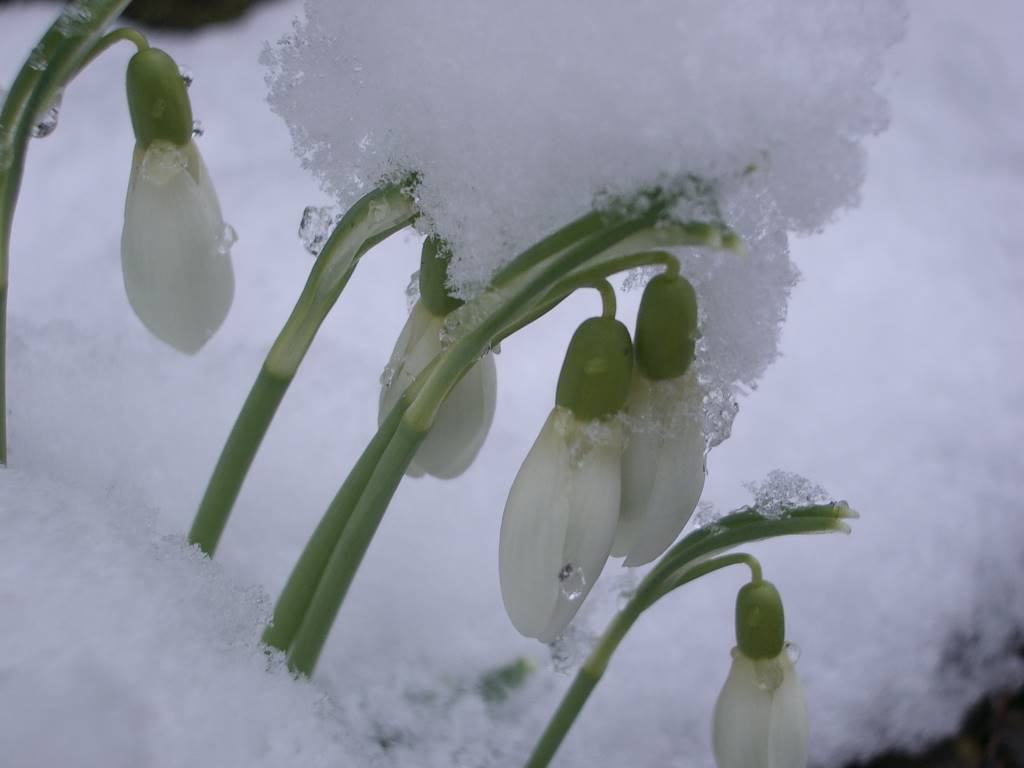 Вывод .
В ходе проекта я узнала много нового о цветке подснежник , познакомилась почему подснежник получил такое название , узнала почему подснежник занесен в красную книгу , в каких условиях растет цветок и в конце своего проекта мне братик прочитал легенду о подснежнике.
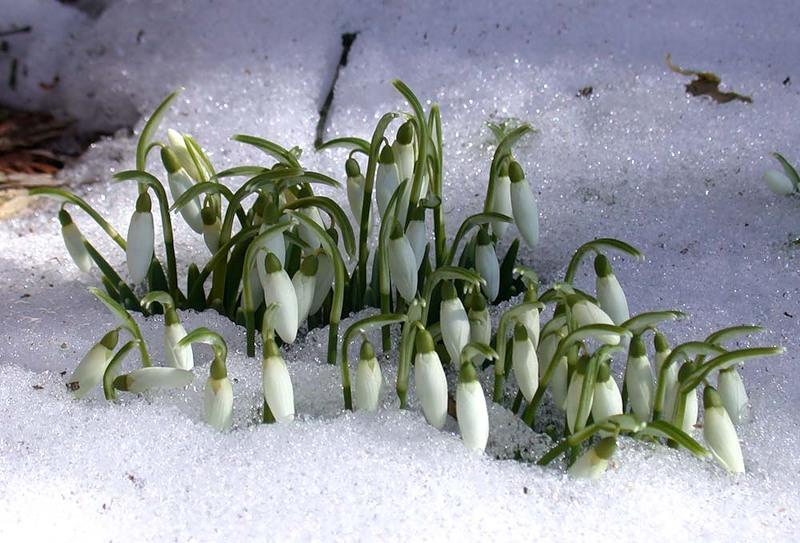